Pelayanan informasi obat (pio)
Aji Winanta, M.Sc., apt
Pendahuluan
Dasar hukum pelayanan pio diRS permenkes no 72 tahun 2016
Akreditasi RS
The role of the pharmacists
Regulatory skill
Professional + human relationship skill
Managerial skill
Epidemiology skill
Regulatory skill
Pelayanan Informasi Obat
The 10 activity of drug use process
Mengapa perlu PIO?
Kemajuan dibidang kedokteran
Ledakan informasi
Banyak & kompleksnya literatur mengenai obat
Off label drug
Banyak obat baru
Keterbatasan waktu dan tenaga
APAKAH PIO?
DEFINISI PIO
Kegiatan penyediaan dan pemberian informasi, rekomendasi obat yang independen, akurat, komprehensif dan terkini oleh apoteker kepada tenaga medis lain, pasien, masyarakat maupun pihak lain yang membutuhkan
Tujuan PIO
Mendukung yanfar dalam meningkatkan penggunaan obat yg rasional dan berorientasi kpd pasien
Menyediakan dan memberikan informasi obat kpd pasien, tenaga kesehatan, dan pihak lain
Menyediakan informasi untuk kebijakan-kebijakan yg berhubungan dengan obat, terutama bagi PFT
Sasaran Informasi Obat
Tenaga kesehatan
Pihak lain: manajemen, tim/kepanitiaan klinik, dll
Pasien dan atau keluarga pasien
POSISI PIO & KONSELING
PIO
KONSELING
PERBEDAAN INFORMASI OBAT & KONSELING
PIO
KONSELING
Latar belakang tempat tidak masalah
Tidak perlu tatap muka
Orientasi kpd tenaga kesehatan
Literatur yg dibutuhkan kompleks
Lokasi harus dgn mudah dijumpai & dekat dgn outlet apotek
Perlu tatap muka
Orientasi kpd pasien/keluarga
Literatur yg dibutuhkan relative standar
Manfaat PIO
Kedudukan PIO di RS
PIO adalah salah satu unit di Instalasi farmasi RS yang mempunyai spesialisasi dalam bidang informasi obat dan ditugaskan untuk melayani dan menjawab segala permasalahan mengenai obat
Tata organisasi PIO disesuaikan dengan kebutuhan RS masing-masing
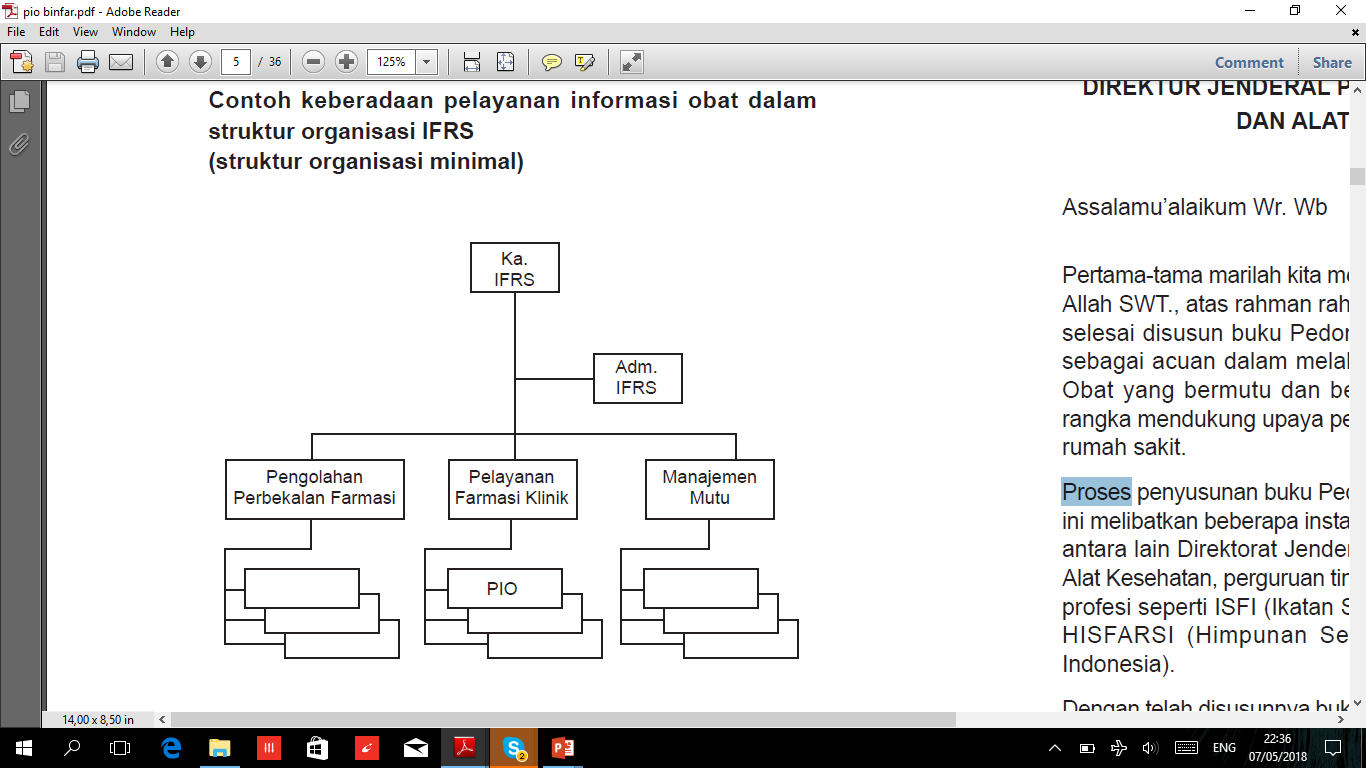 Tugas PIO
[Speaker Notes: Mandiri: tidak ada control dari sponsor
Objektif: info tidak bias, akurat, dan komplit
Seimbang: berwawasan luas
Ilmiah: dapat dipercaya, dapat digunakan untuk mengambil keputusan, melalui study dan dengan bukti yang akurat]
Memulai pio
Cari apoteker utk melakukannya yang 
    mempunyai :

	  “best knowledge, skills and attitudes”

	untuk pelayanan yg akan dilakukan
Sentralisasi vs Desentralisasi
Tingkatan Pelayanan  Informasi Obat
Peralatan:
Meja kerja  + kursi
Filing kabinet
Rak buku
Telepon + mesin fax
Komputer + Internet
Sumber informasi
Textbook (sebaiknya referensi yang terbaru sesuai dengan jenis pelayanan yang diberikan)
Jurnal
Mempunyai akses konsultasi dengan pakar/spesialis
SDM:
Pelayanan minimal – 1 apoteker
 Pelayanan 24 jam memerlukan staf  lebih banyak
 Kegiatan penelitian membutuhkan > 1 staf
 Mengeluarkan banyak publikasi
Dokumentasi & Evaluasi
Pertanyaan dan jawabannya:
Tanggal dan waktu pertanyaan diterima
Data lengkap penanya
Petugas penerima pertanyan 
Cara penyampaian pertanyaan 
Pertanyaan dan informasi latar belakang
Informasi tentang pasien
Klasifikasi pertanyaan
Jawaban
Pustaka
Tanggal dan waktu menjawab
Petugas yang menjawab
Waktu penyiapan dan komunikasi
Bahan yang dikirim
Dokumentasi & Evaluasi
Aktivitas yang di evaluasi:
            -  tipe dan jumlah pertanyaan,
            -  karakteristik penanya, 
            -  kepuasan penanya,
            -  review akurasi dan 
               ketepatan waktu
MEMBANGUN PIO
Apa yang harus dilakukan farmasis di PIO
Melakukan penelusuran sumber informasi
Memformulasi jawaban sesuai permintaan
Monitoring & tindak lanjut
Masalah yang ditanyakan
Formulasi jawaban dan saran/rekomendasi
Catat sumber referensi yg digunakan
Umpan balik/ dikomunikasikan kepada penanya
Dokumentasi
Indikator keberhasilan PIO
Meningkatnya jumlah pertanyaan yg diajukan
Meningkatnya jumlah pertanyaan berdasarkan jenis pertanyaan dan tingkat kesulitan
Menurunnya jumlah pertanyaan yang tidak bisa dijawab
Respon time
Meningkatnya jumlah produk yang dihasilkan
Menurunnya keluhan atas pelayanan
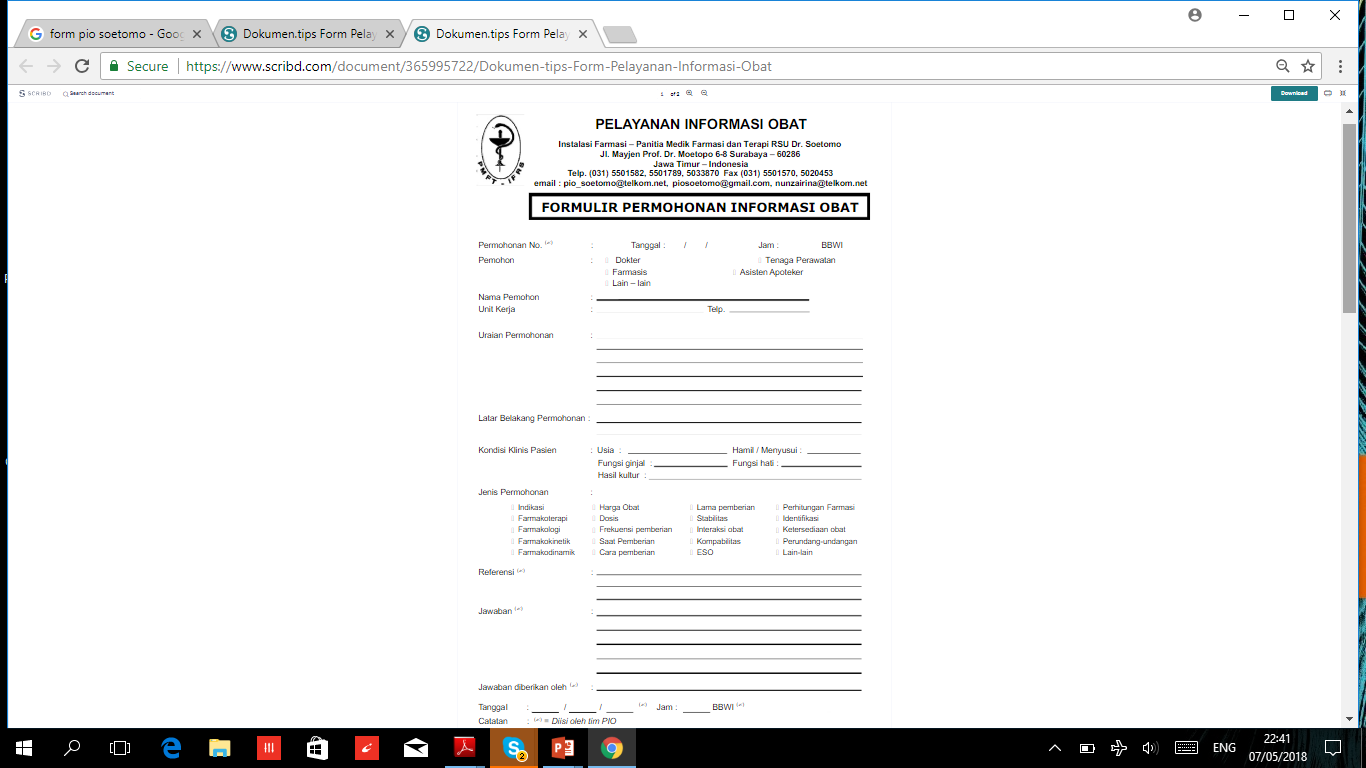 Konseling
Tujuan
Meningkatkan outcome terapi dengan memaximalkan proper use of medication
Metode konseling
Three prime questions
Final verification
Show and tell
Open ended questions
Three prime questions
Open-ended question
Pertanyaan yang tidak dapat dijawab dgn ya/tidak
Tujuan pemakaian opened ended question

Agar diskusi berlanjut
Agar dapat digali informasi lebih dalam
Final verification
Meminta pasien untuk mengulang instruksi
Untuk meyakinkan bahwa pesan tidak ada yang terlewat
Koreksi bila ada misinformasi
Show and tell
Untuk obat yang pernah dipakai
Untuk memastikan pemahaman pasien
Isu compliance, adherence
Medication adherence
	tingkat dimana perilaku pasien sesuai dengan rekomendasi yang telah disepakati bersama staf kesehatan
Kapan non adherence beresiko tinggi?
Penyakit kronis
Penyakit asimtomatik
Penyakit yg progresif
Regimen komplek
Biaya tinggi
Efek samping
Pengetahuan pasien kurang
Interaksi farmasis-pasien
Complience:
Pasien mengikuti anjuran staf kesehatan
Dasarnya: pendekatan dasar kepatuhan
Bila ada ketidak patuhan 	kesalahan pasien
Adherence:
Sasaran pengobatan dinegosiasikan antara pasien dan staf kesehatan
Kegagalan 	kegagalan bersama
Otonomi pasien dihormati
Kriteria pemilihan pasien
Pasien baru
Pasien lama dengan resep baru
Pasien yg mendapat perubahan dosis, konsentrasi, rute atau cara pakai obat
Pasien yang memiliki 3 atau lebih masalah
Pasien yang memiliki 5 atau lebih obat
Pasien yang mendapat obat dengan IT sempit
Pasien yang mendapat obat high alert
Pasien yang mendapat obat dengan cara pakai khusus
Kelompok pasien tertentu: geriatri, pediatri, pregnansi
Yang harus disampaikan
Nama obat dan kelas obat
Cara minum/cara pakai obat
Bagaimana bila lupa minum
Lama penggunaan obat
Alasan menggunakan obat, respon yg diharapkan setelah menggunakan obat
Efek samping yang mungkin terjadi
Apa yang harus diperhatikan/dimonitor pasien
Tindakan yang harus dilakukan pasien jika terjadi efek samping
Interaksi obat-obat, interaksi obat-makanan
penyimpanan